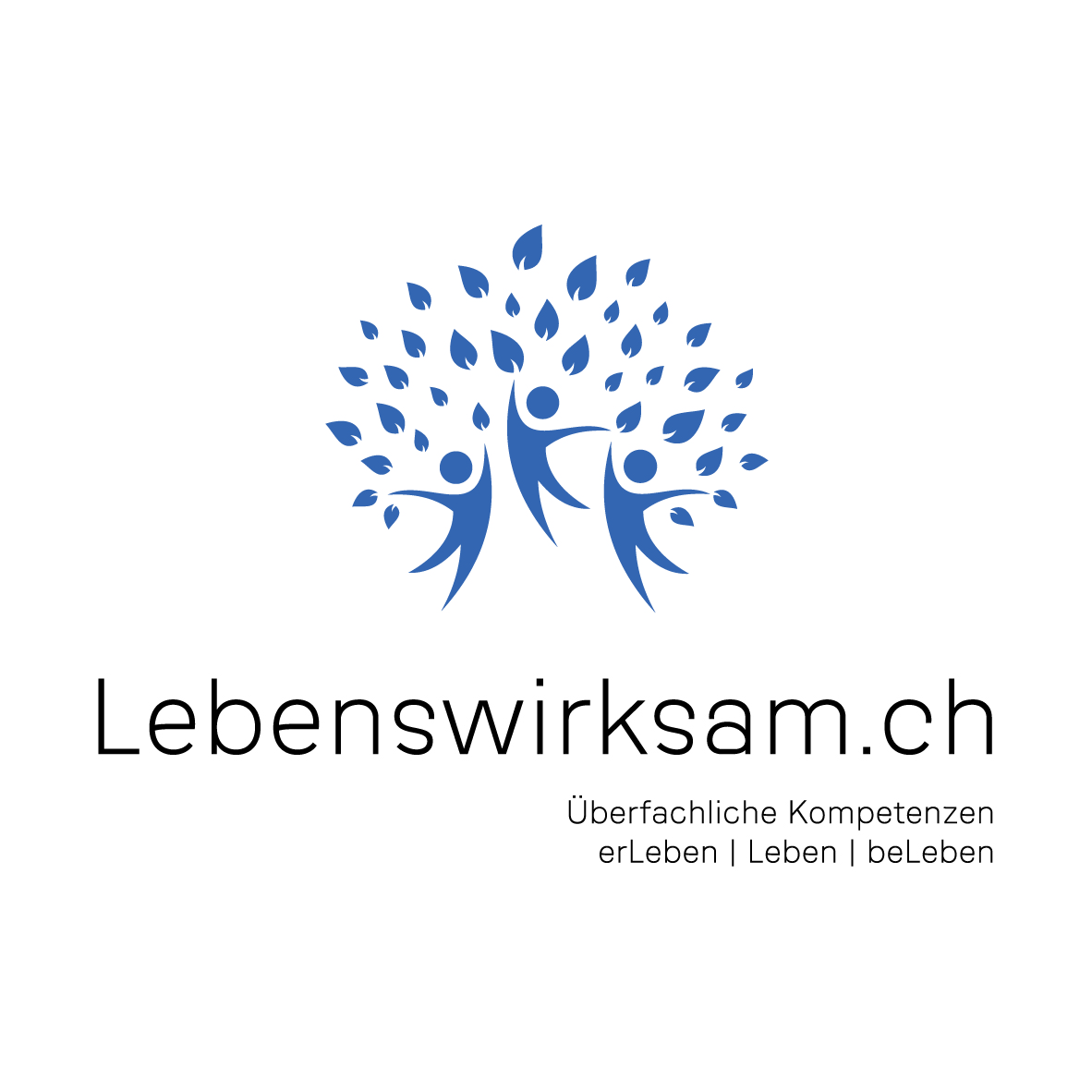 ÜBERFACHLICHE KOMPETENZEN
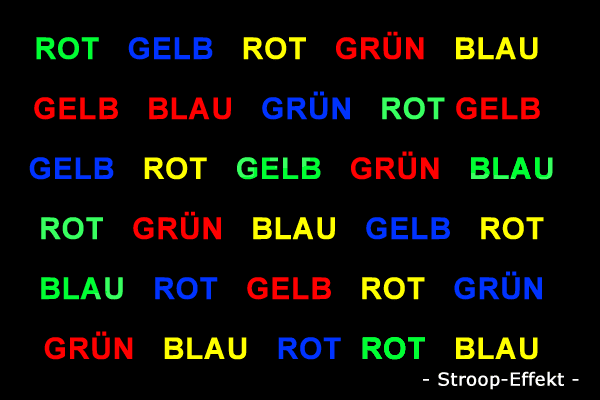 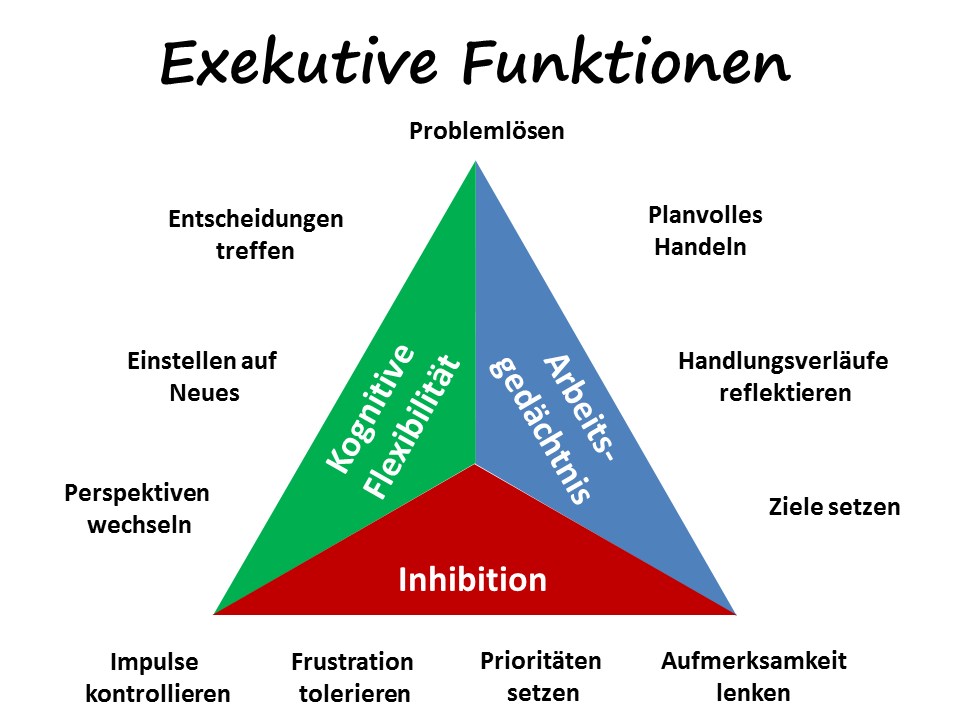 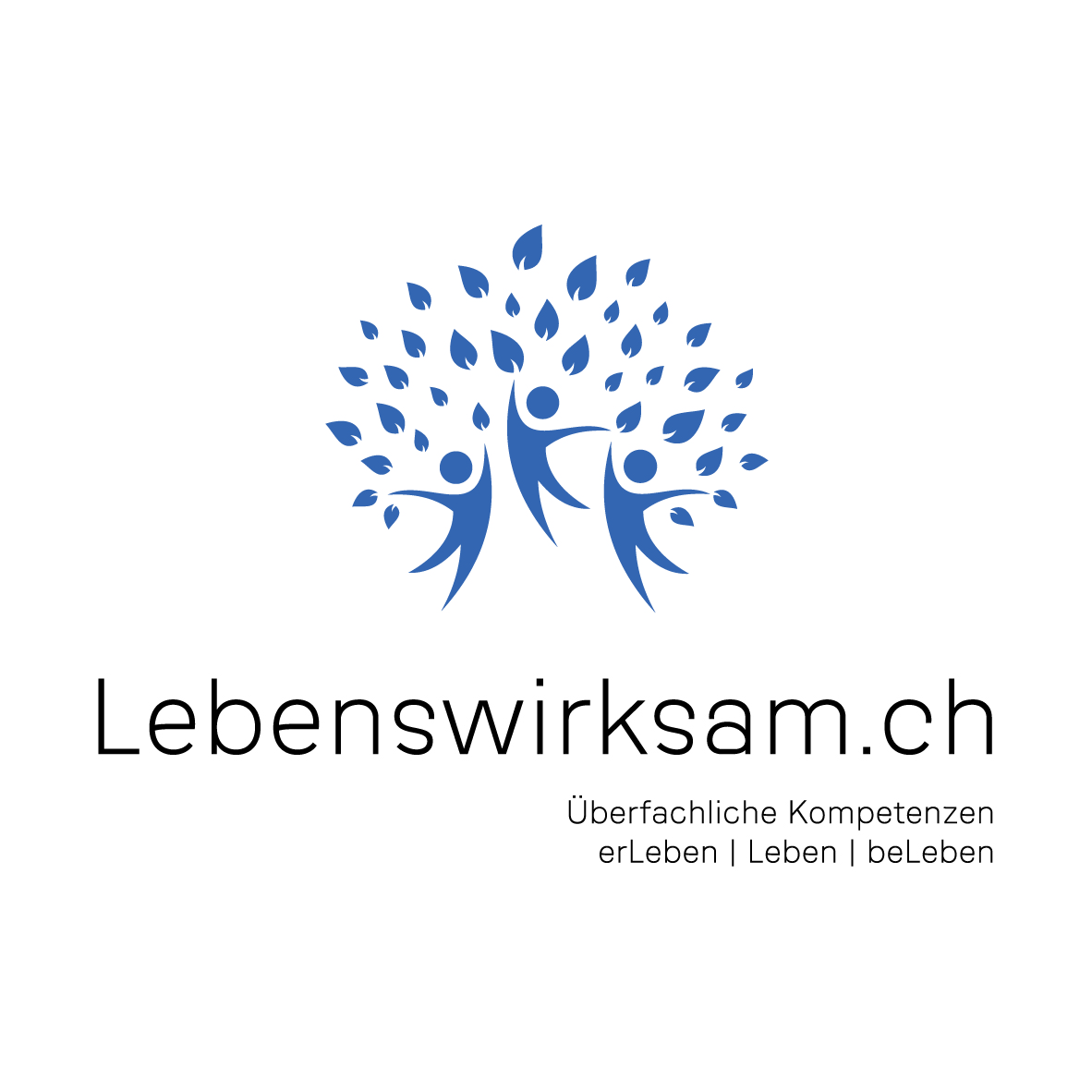 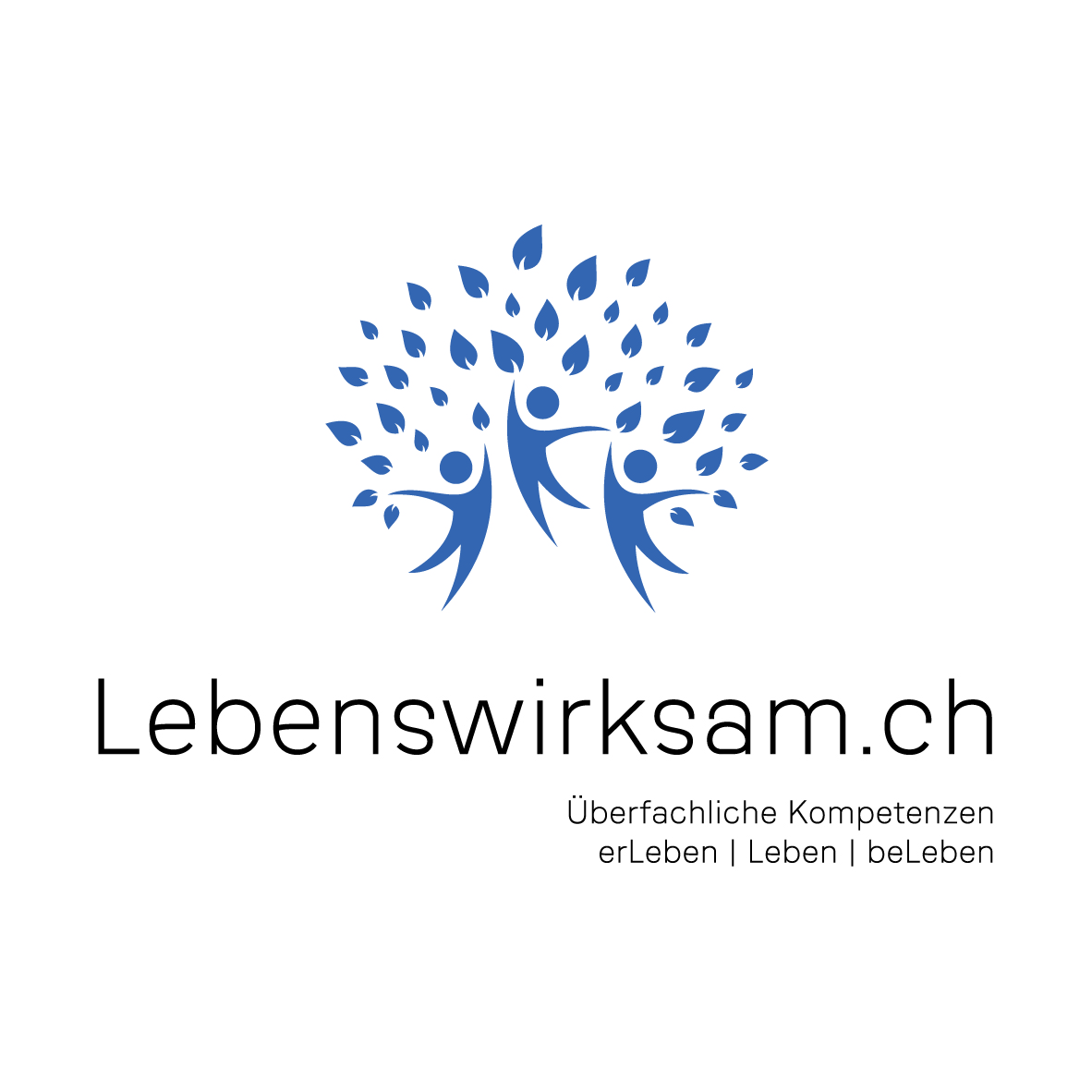 Lernerfolg
ist bedeutsam für den
Selbstregulation
sind Grundlage für die
Aufmerksamkeit – Gefühle – Verhalten
steuern
Exekutive Funktionen
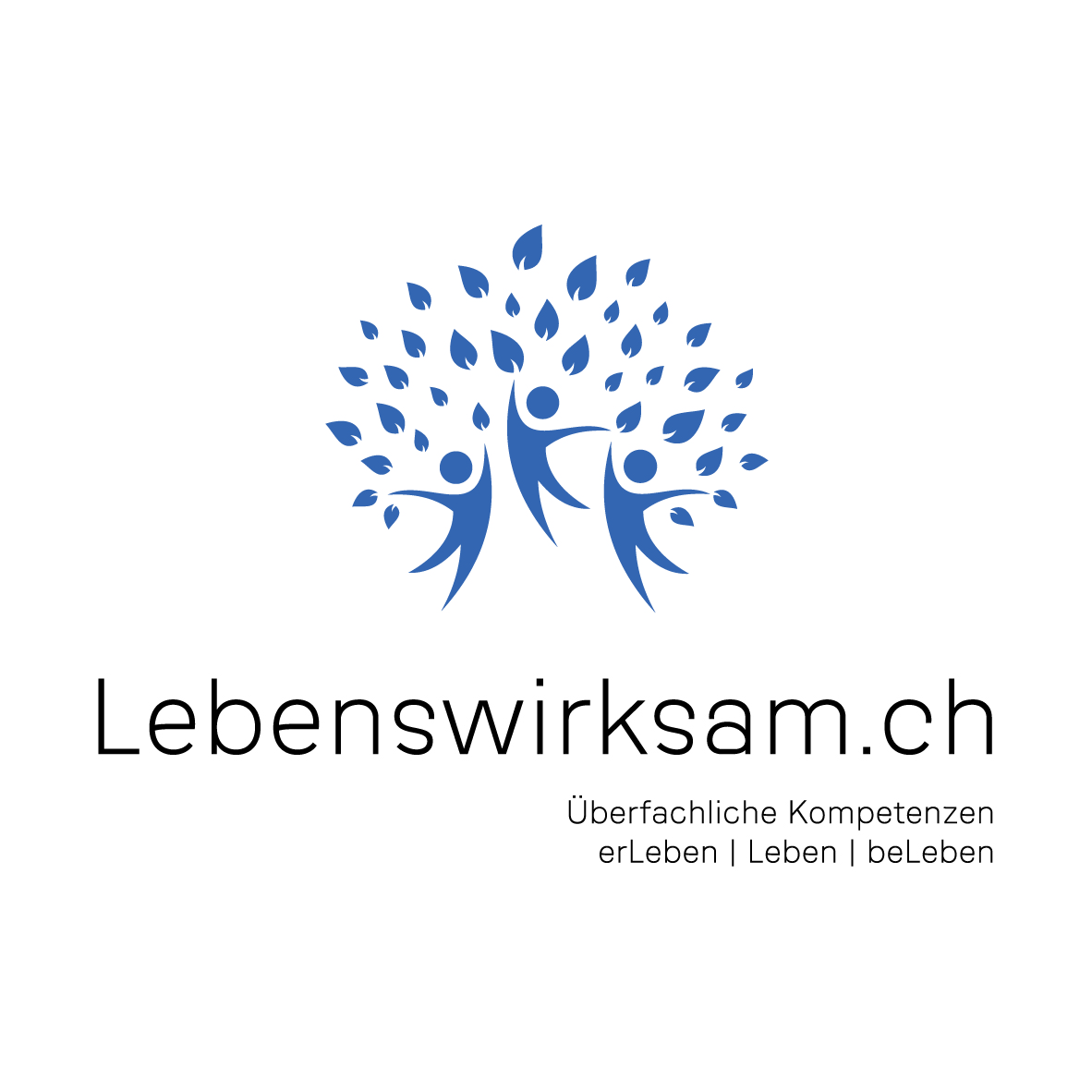 Exekutive Funktionen und der IQ
IQ = Motor 
eF = Steuermann

Einem schlechten Steuermann nützt ein guter Motor wenig.

Ein guter Steuermann kommt auch mit einem schwachen Motor an sein Ziel.
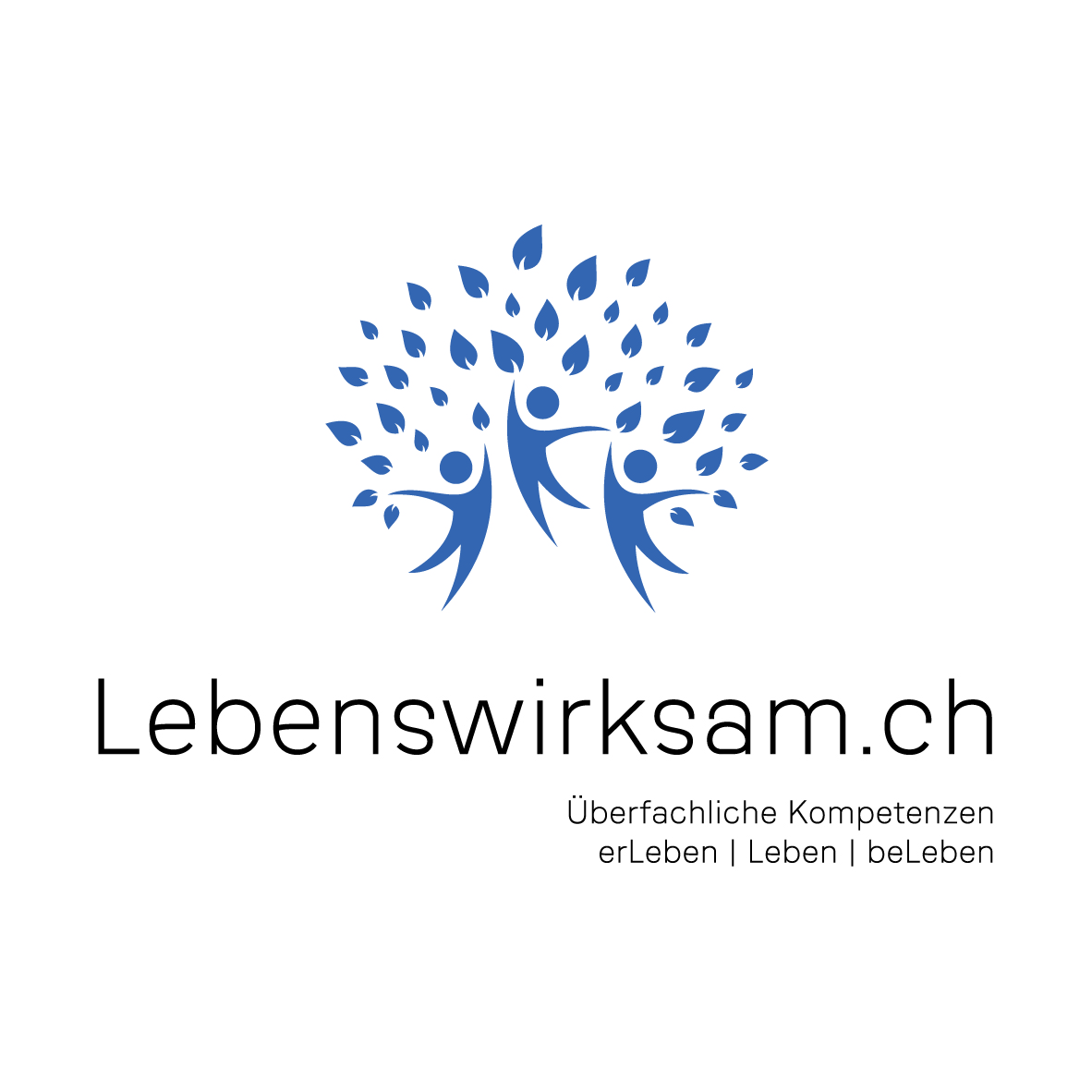 Wie können exekutive Funktionen gefördert werden?
Gelegenheiten schaffen
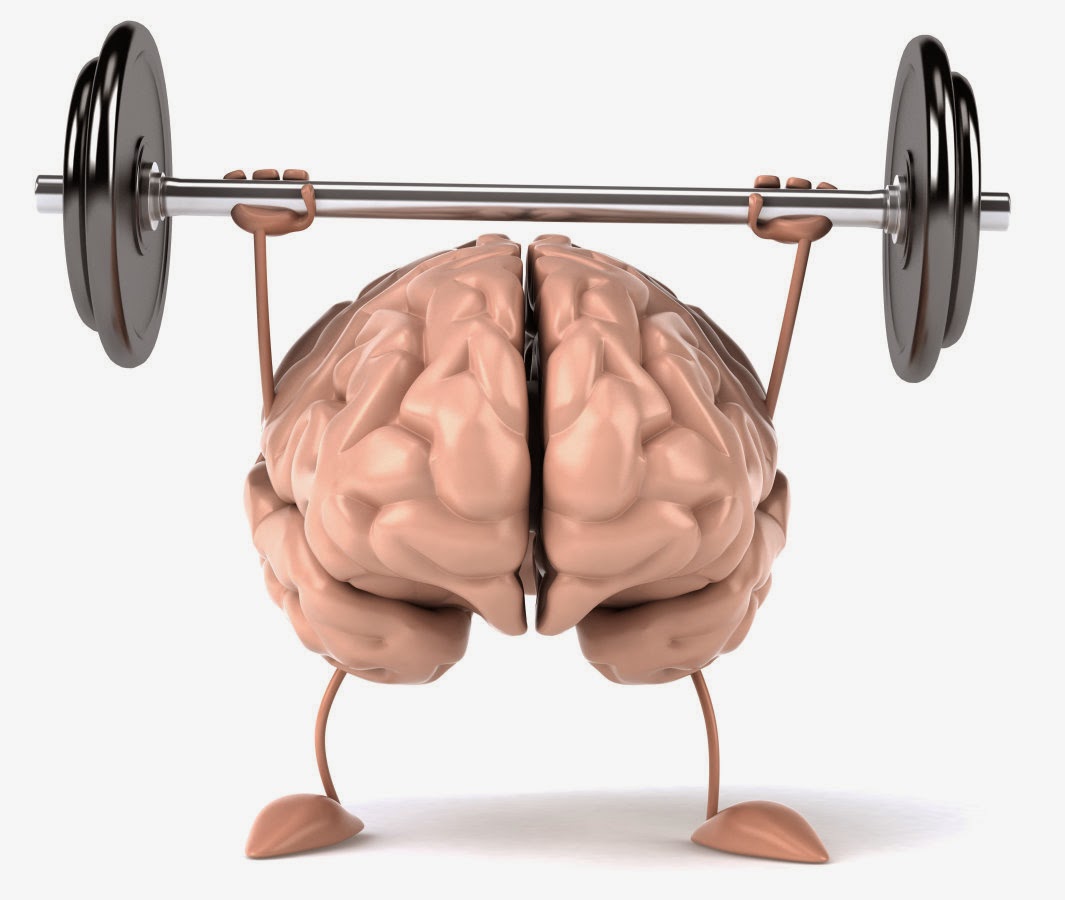 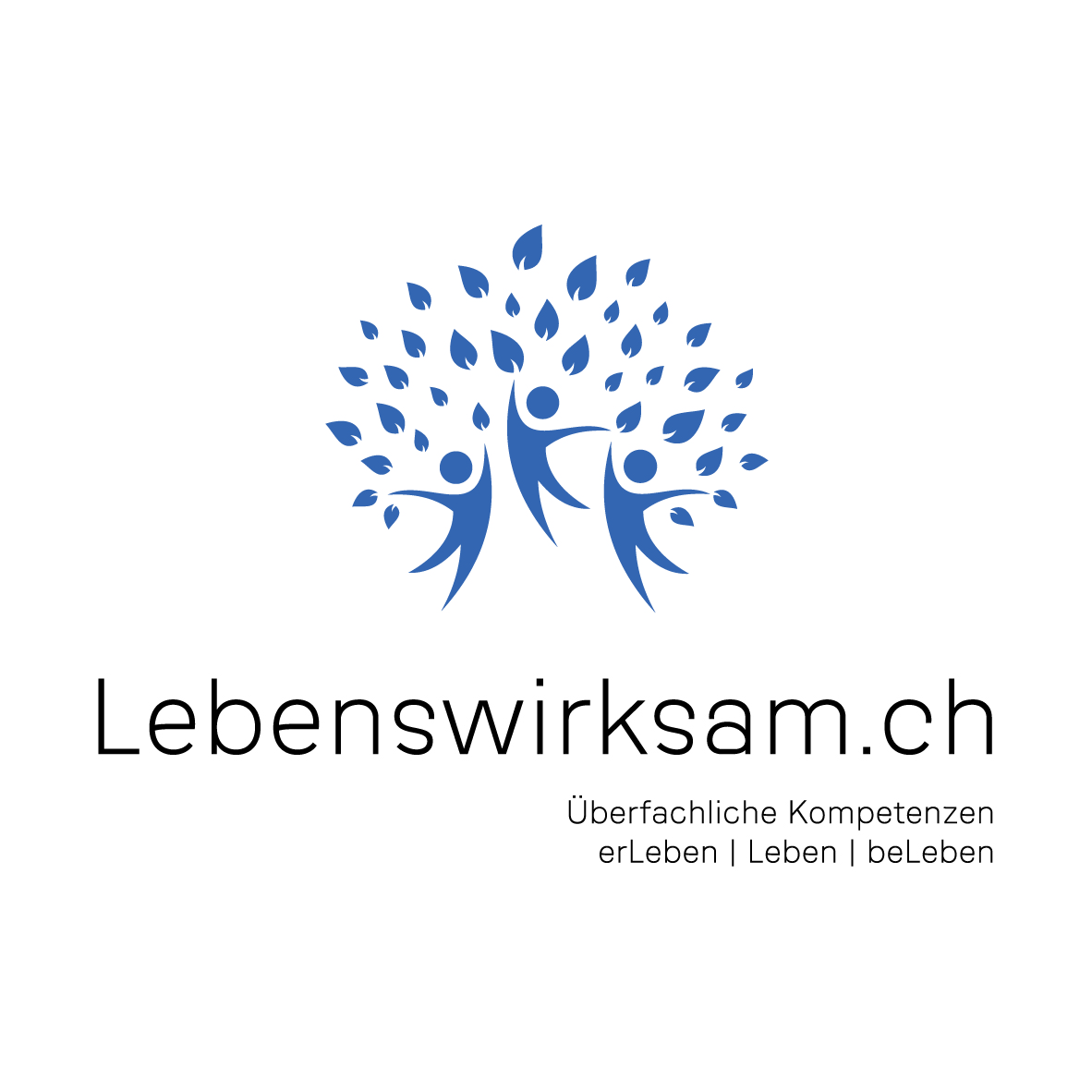 Wie können exekutive Funktionen gefördert werden?
positive Emotionen wecken
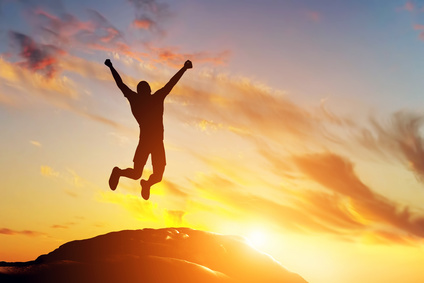 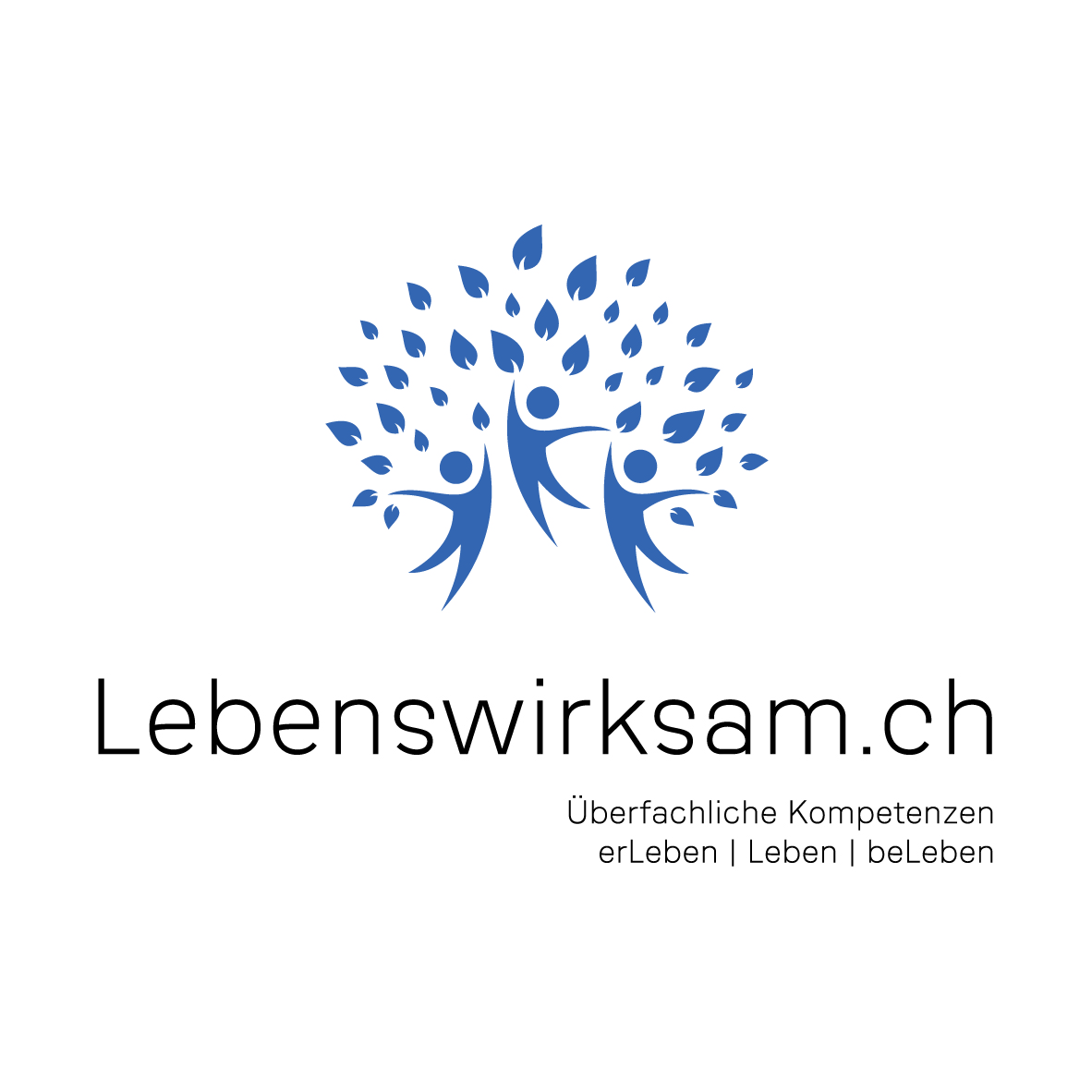 Wie können exekutive Funktionen gefördert werden?
Herausforderungen bieten
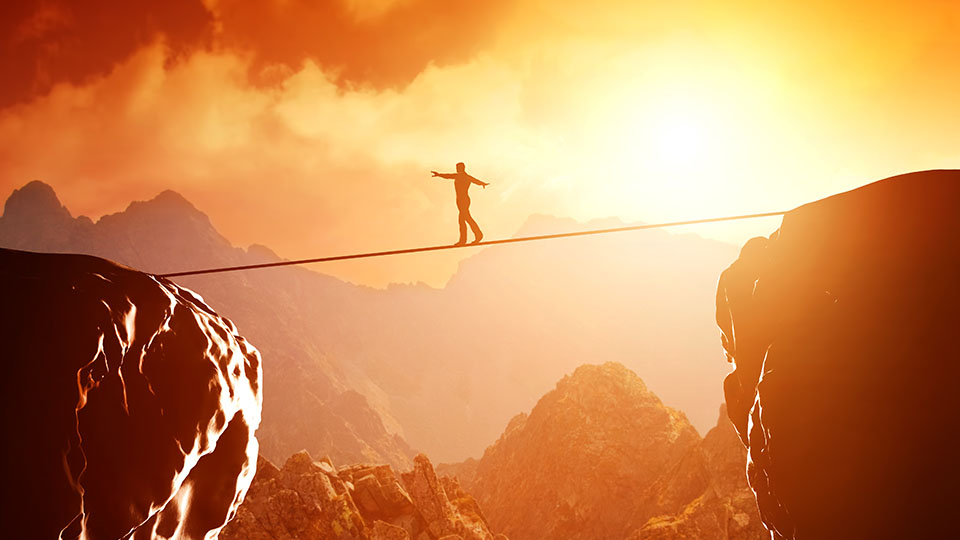 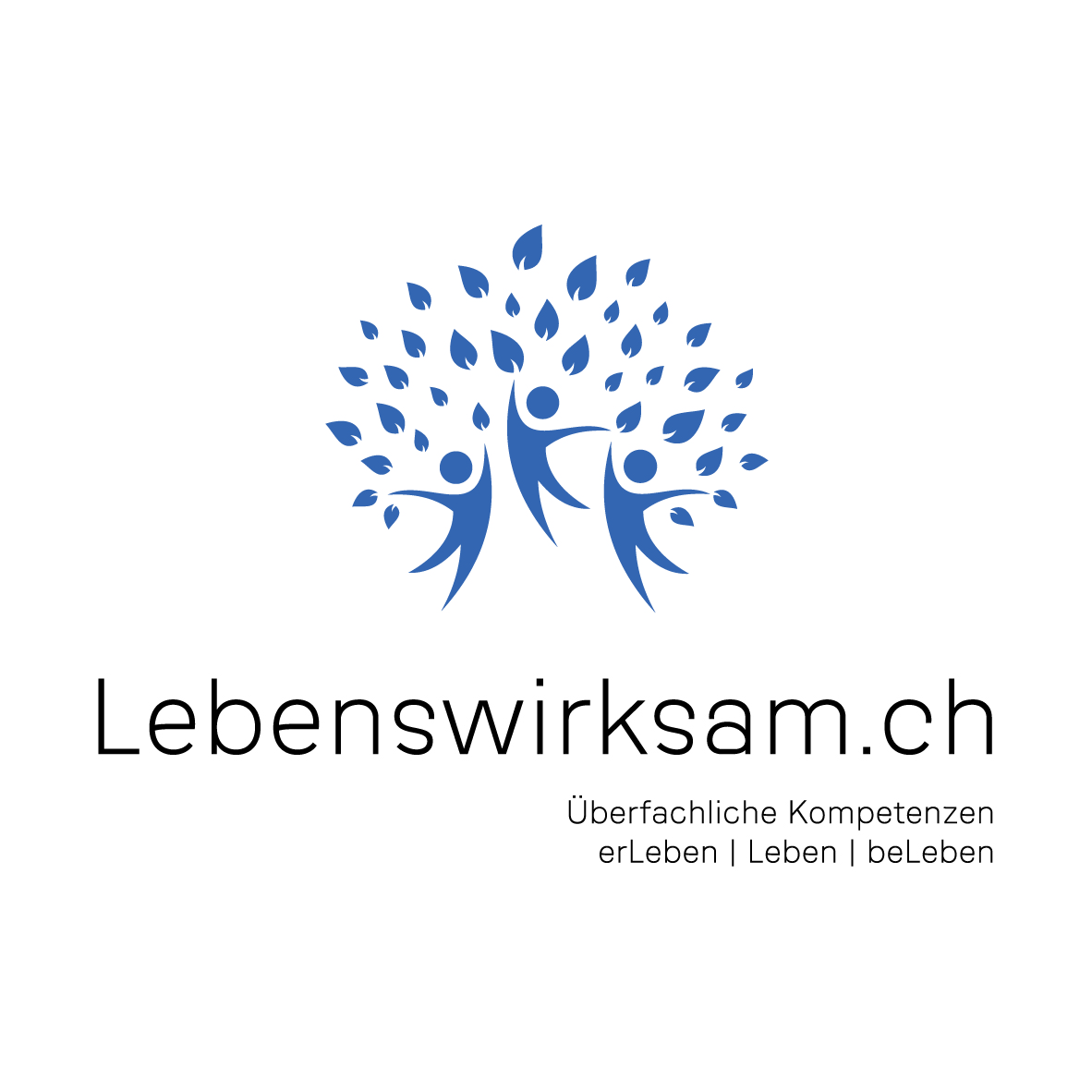 Wie können exekutive Funktionen gefördert werden?
soziale Situationen schaffen
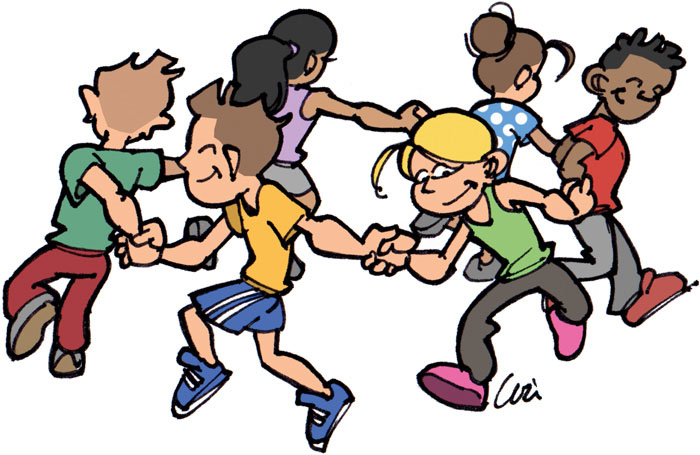 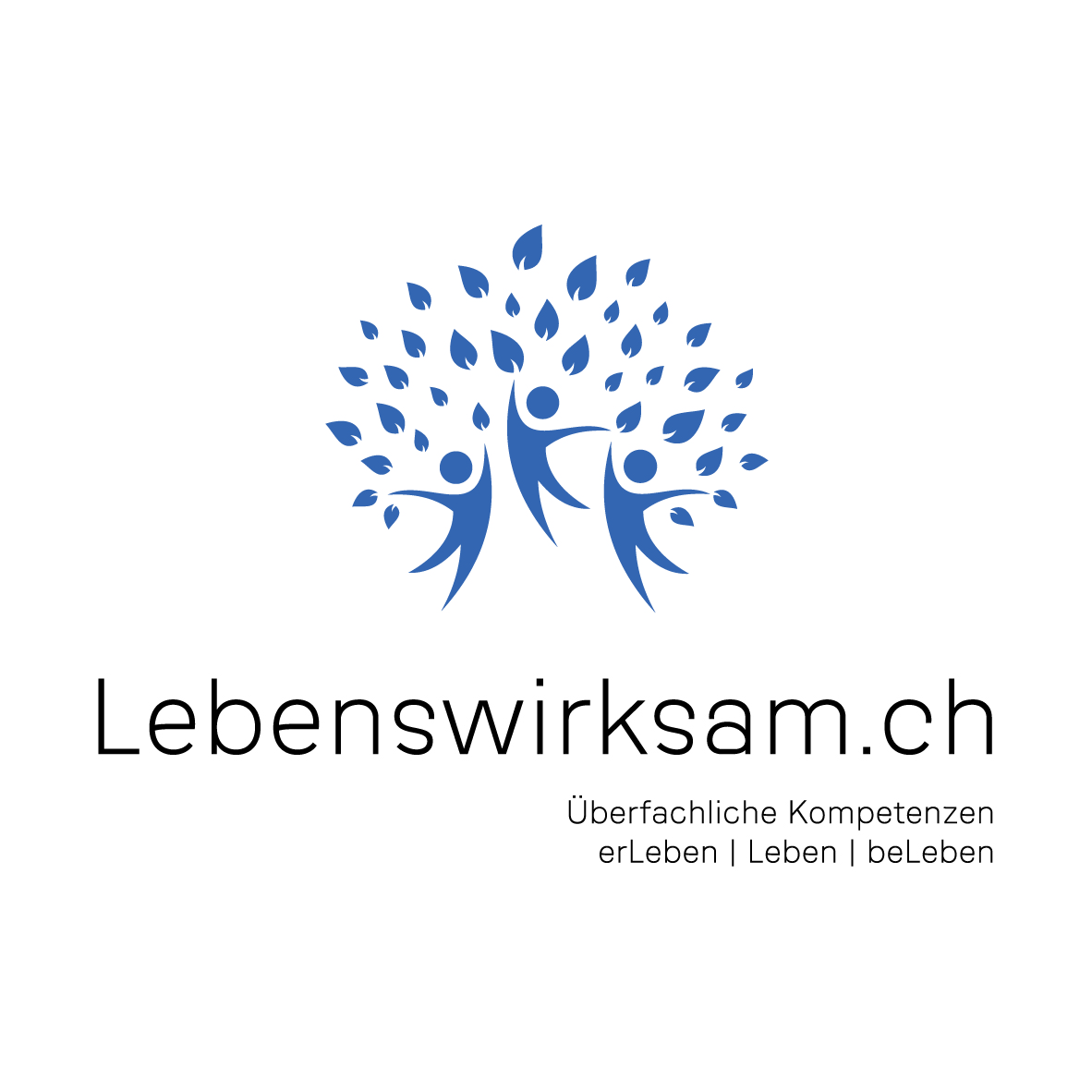 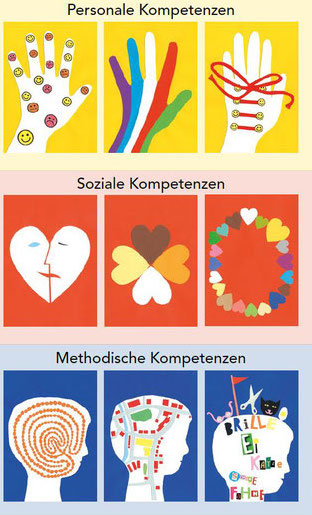 Eigene Ressourcen kennen & nutzen
Selbständigkeit
Umgang mit Vielfalt
Konfliktfähigkeit
Aufgaben und Probleme lösen
Sprachfähigkeit